Welcome to the NASA Direct Readout Conference (NDRC) Webinar Series

The webinar will begin at 11:00 EDT/15:00 UTC
NASA Direct Readout Conference (NDRC) Webinar Series
April 1, 2020
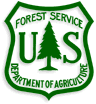 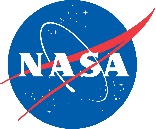 [Speaker Notes: Good day everyone, and welcome to this offering of the NASA Direct Readout Conference webinar.  We have a great presenter and topic for today’s webinar and appreciate you taking the time to participate.

This webinar is an effort by NASA Goddard Space Flight Center Direct Readout Laboratory, NASA mission scientists/principal investigators and the NASA Direct Readout Conference Organizing Committee and it is provided for the benefit of the global land remote sensing community.

We would like to especially thank NASA, including Kelvin Brentzel and Bob Kannenberg of NASA DRL, for supporting the logistics for this webinar (WebEx, telecon, etc.) and providing other technical support.]
NDRC Webinar Ground Rules
Communications with presenters
Questions to each presenter will be coordinated by host (Brad Quayle), where you will be called on to speak
Please provide questions for presenters to the WebEx panelists at any time via chat

Conference call
Please keep your phone muted at all times unless called on by moderator
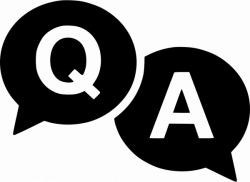 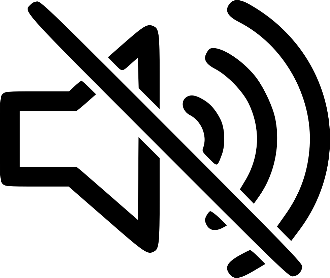 NASA Direct Readout Conference (NDRC) Webinar Series
[Speaker Notes: For the benefit of all participants, please adhere to the following ground rules during the webinar.

 Communications:
 At the end of the presentation, a Q&A period will be provided.
 Participants will be able to submit verbal questions/comments directly to the presenter with my coordination after the presentation is completed.
 We very much encourage questions and dialog, so please don’t hesitate to ask questions or offer comments.
 Additionally, the WebEx chat function can be used to submit questions/comments at any time during the presentation.  I will also queue these questions/comments to the presenter at the appropriate time.

 Phones:
 In regards to phone etiquette and out of respect to our presenter, I ask that you please take a moment right now and ensure that your phone is muted.  
 Also, please do not put your phone line on hold.  These steps will avoid any unintended background noise during the webinar.]
NDRC Webinar Series
Objectives
Provide a “virtual” forum for ongoing communications among
Direct readout/near real-time data practitioners
Organizations that conduct relevant decision support operations
End user community
Updates on relevant science, algorithms, technologies, applications and systems
Scope of Topics
Land discipline data/applications
Associated atmosphere discipline data/applications
Cross-cutting topics
NASA Direct Readout Conference (NDRC) Webinar Series
[Speaker Notes: As a reminder, the primary objective of the NDRC webinar series is to provide the opportunities for virtual meetings/discussion to stay current on new/evolving technologies, data sources and applications as a service to near real-time data practitioners, organizations that enable decision support capabilities and end users of low latency data and decision support systems.

 The topics of these webinars are driven by the participants/global community, but generally focus on the status/updates on relevant science, algorithms, technologies, applications and systems.

 Although land discipline data/applications, associated atmosphere data/applications and broader cross-cutting topics are the primary focus areas of the webinars, other applications/topics are certainly welcome.

 At the end of today’s webinar, we will spend some time discussing future webinar topics and asking for your input.]
Today’s Agenda
Global Near Real-Time MODIS-based Flood Mapping - Upcoming Improvements and Transition to LANCE
Presented by Dan Slayback (NASA/GSFC)
Meeting Wrap Up
Brad Quayle
Please hold verbal questions until the end of each individual presentation.
Written questions can be submitted anytime via chat to the host and WebEx panelists.
NASA Direct Readout Conference (NDRC) Webinar Series
[Speaker Notes: For today’s webinar, Dr. Dan Slayback, from NASA Goddard, will be presenting on the NASA Global Flood Mapping application which leverages analysis of near real-time MODIS imagery to detect and map current extent of flooding throughout the world.  He will also discuss the soon to be completed migration of the application into NASA LANCE framework as well as planned improvements and optimizations to the application.

 Again, the presentation will be followed by a Q&A period.  Questions can be received verbally after the presentation or submitted to the panelists at anytime during the presentation via the WebEx chat function.

 Please also note today’s presentation will be made available on the NASA DRL website after today’s webinar along with meeting notes.

 After the presentation and question and answer period, I will take a few minutes to wrap up the webinar.]
<Presentation>
NASA Direct Readout Conference (NDRC) Webinar Series
Meeting Wrap Up
Please provide your input on future webinars:
Future webinar topic areas for consideration
Updates on relevant remote sensing science, algorithms and data products
Demonstrate relevant technologies for DR/NRT data
Status and availability of DR/NRT data sources
Spotlight applications and DSSs that use DR/NRT data
Collaboration opportunities (data sharing, Cal/Val activities, feedback to space agencies, etc.)
Anticipated schedule for next webinar
July 1, 2020
NASA Direct Readout Conference (NDRC) Webinar Series
[Speaker Notes: We hope you enjoyed and have benefited from today’s presentation.  Before concluding the webinar, we would like to discuss a couple more items…

 We still plan to continue having NDRC webinars on a quarterly basis and we encourage you to email us to provide suggestions for future webinar presentation topics.

 General topic areas for presentations are provided here as a reference.  Most of the NDRC presentations so far have focused on updates to NASA science algorithms, available NRT data/products and profiling decision support systems that use low latency data.

 So please reach out with suggestions for future presentations.

 As demonstrated by this and previous NDRC webinars, we have the ability to reach out to potential presenters across various agencies, disciplines and application areas, so please do not hesitate to make a suggestion.

 Lastly July 1, 2020 is the target date for the next NDRC webinar.  An email notification for the next webinar will be provided via the direct readout users email list and other communication channels.]
Thanks!

Please email with any questions and suggestions for future webinar topics
Brad Quayle (brad.quayle@usda.gov)
Kelvin Brentzel (kelvin.w.brentzel@nasa.gov)
Bob Kannenberg (robert.k.kannenberg@nasa.gov)
NASA Direct Readout Conference (NDRC) Webinar Series
[Speaker Notes: Thanks again for joining today’s webinar.

 Again, as a reminder, the presentation from today’s webinar as well as the compiled notes will be posted on the NASA DRL website.

 Please feel free to reach out via email with any questions about today’s webinar as well as suggestions for future webinar topics.]